Муниципальное бюджетное дошкольное образовательное учреждение детский сад комбинированного вида «Солнышко»
Самообразование воспитателя


Подготовила: воспитатель Е.Ю. Шимановская



2021 г.
Надо много учиться, 
 чтобы знать хоть немного

Монтескье Ш.
Самообразование
это самостоятельное приобретение знаний из различных источников с учетом интересов и профессиональных запросов каждого конкретного человека
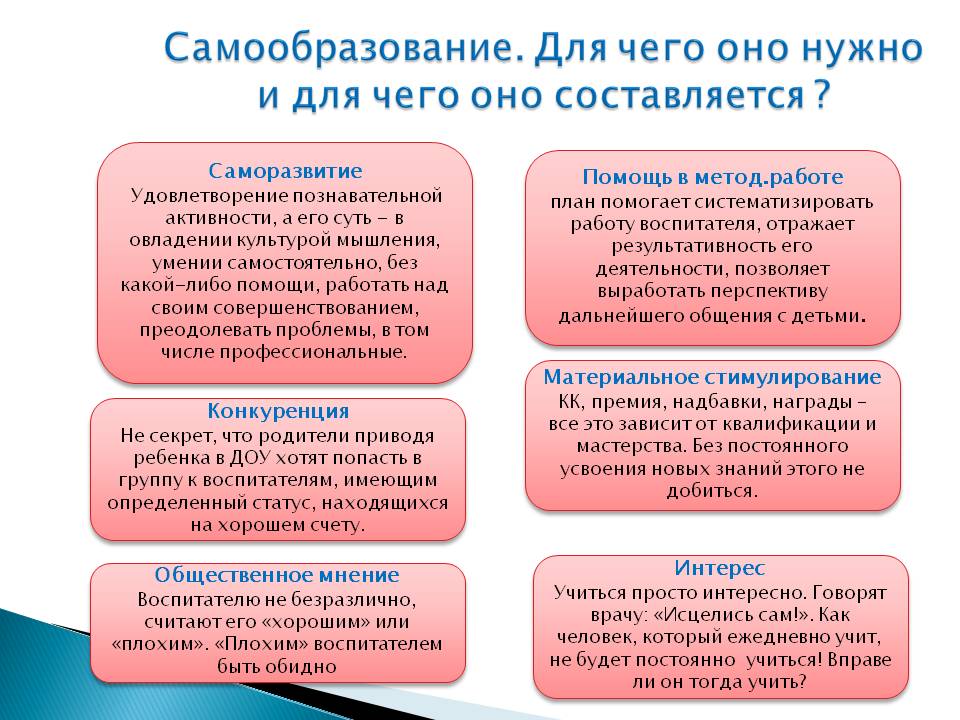 Проектная деятельность как средство развития познавательной активности у детей дошкольного возраста
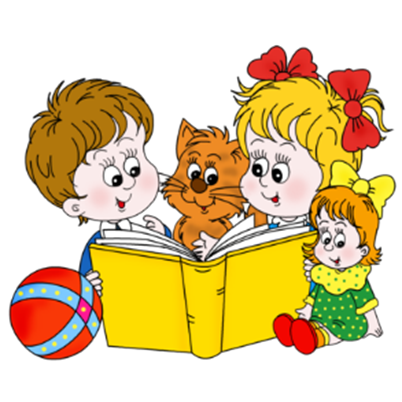 Китайская пословица гласит:
 «Расскажи – и я забуду, покажи – и я запомню, дай попробовать – и я пойму». 
Усваивается все прочно и надолго, когда ребенок слышит, видит и делает сам.
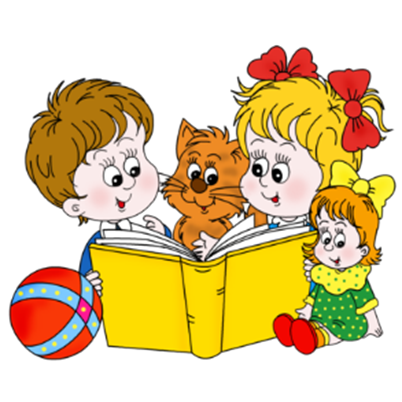 Метод проектов - способ организации педагогического процесса, основанный на взаимодействии педагога и воспитанника, способ взаимодействия с окружающей средой, поэтапная практическая деятельность по достижению поставленной цели.
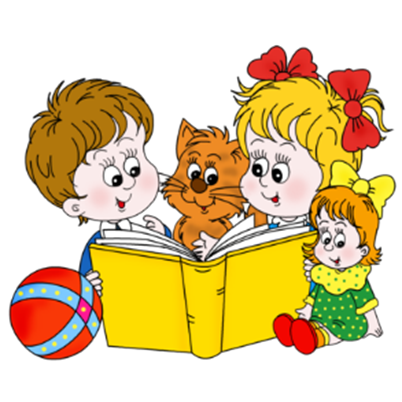 Основной целью проектного метода в ДОУ является развитие свободной творческой личности ребёнка, которое определяется задачами развития и задачами исследовательской деятельности детей.
С чего начать проект? Как заинтересовать детей? 

Здесь мы сталкиваемся с проблемой мотивации. Почему ребенок должен делать то, что хочет взрослый?

В младших группах выбор проекта осуществляет воспитатель, основываясь на интересах детей или данных диагностики. В группах старшего дошкольного возраста – выбор темы проекта может осуществлять как педагог, так и дети в, соответствии со своими желаниями и уровнем развития. Дети – это участники планирования, их вопросы, идеи, предложения и жизненный опыт являются важными критериями отбора содержания проекта.

Что может послужить источником темы проекта?
Предпосылки к выбору темы проекта:
1. Просьбы о помощи (реальным людям или персонажам)
2. Что-то делать в присутствии детей (физические упражнения, вышивать, рассказывать стихи и пр.)
3. Что-то внести (вещь, предмет,.)
4. Что-то убрать…
5. Организовать ситуацию (перекрыть воду в кране, сменить мыло на кирпичик)
6. Изменить ситуацию, порядок действий, изменить себя.
7. Внести героя.
«Волшебный апельсин»
(участники научно практической конференции «Первые шаги в науку»)
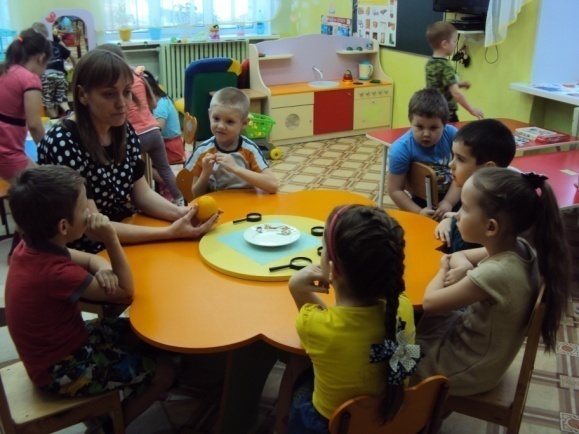 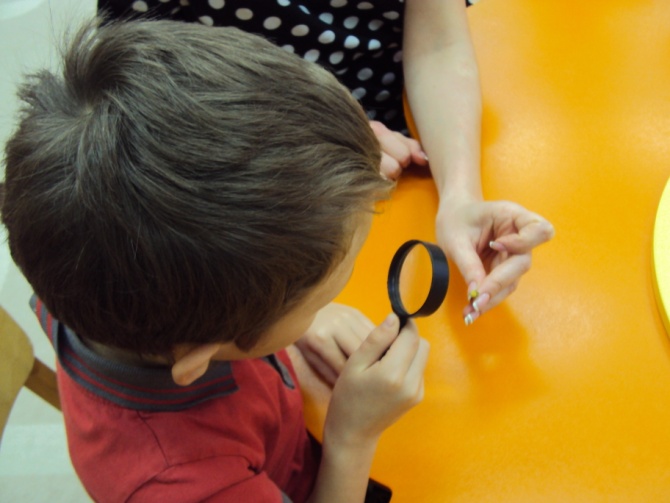 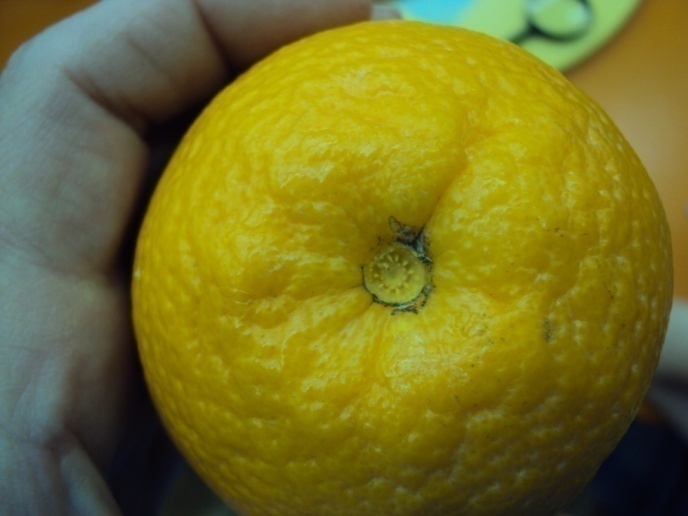 «Волшебница – вода»
(участники научно практической конференции «Первые шаги в науку»)
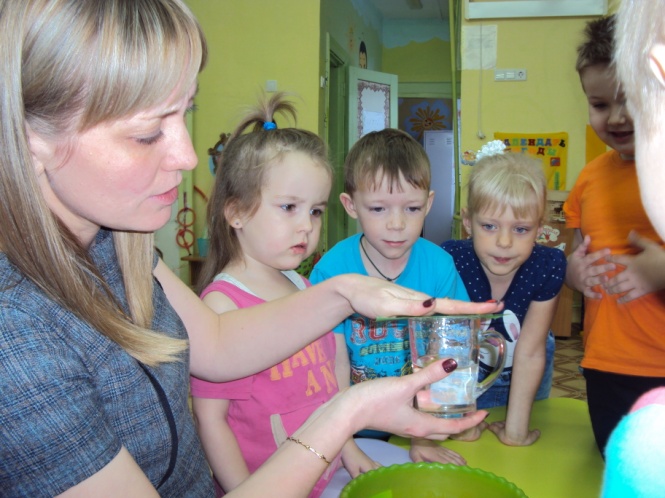 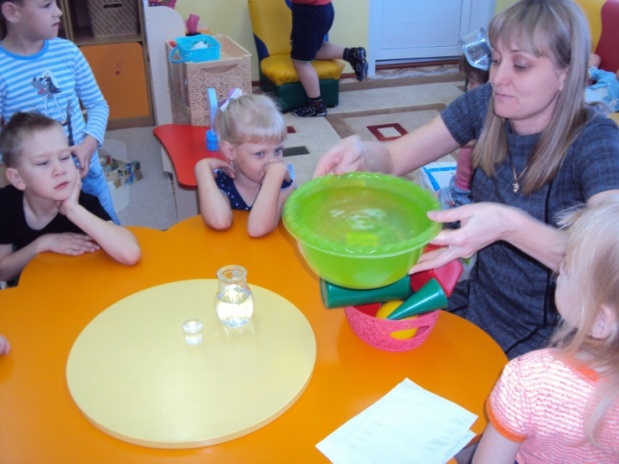 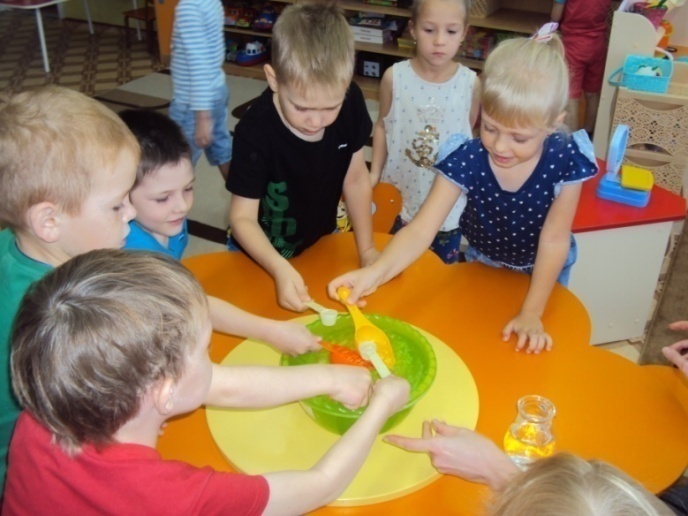 «Вместе весело шагать»(творческий проект)
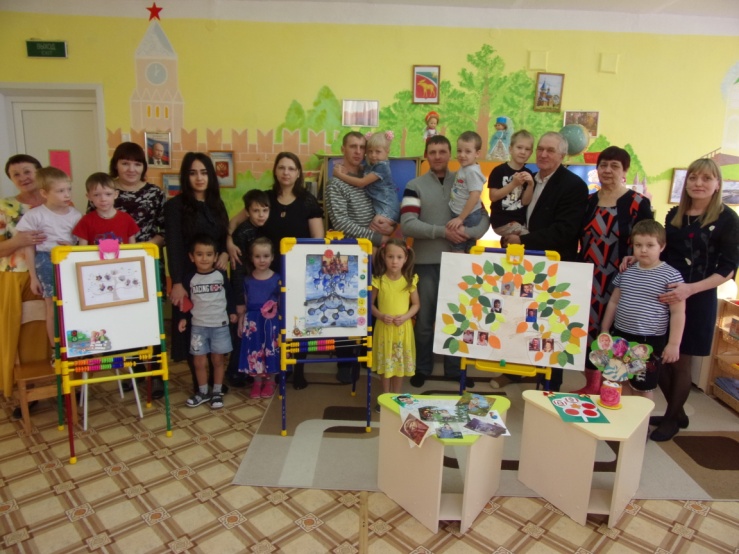 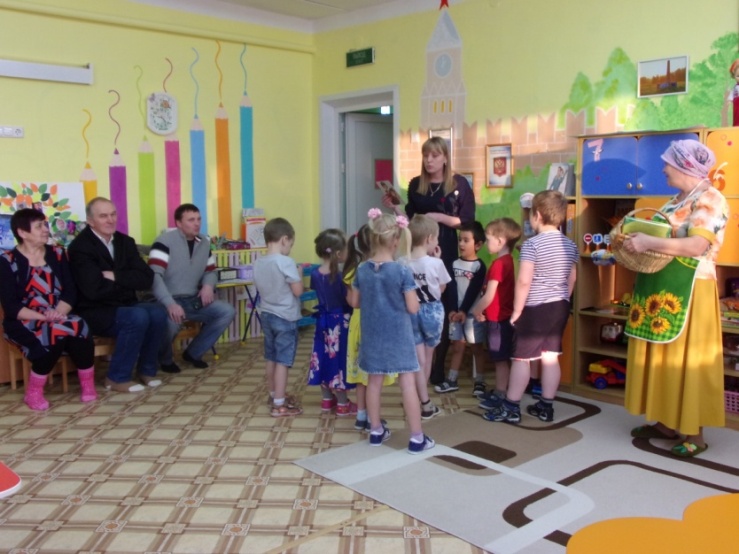 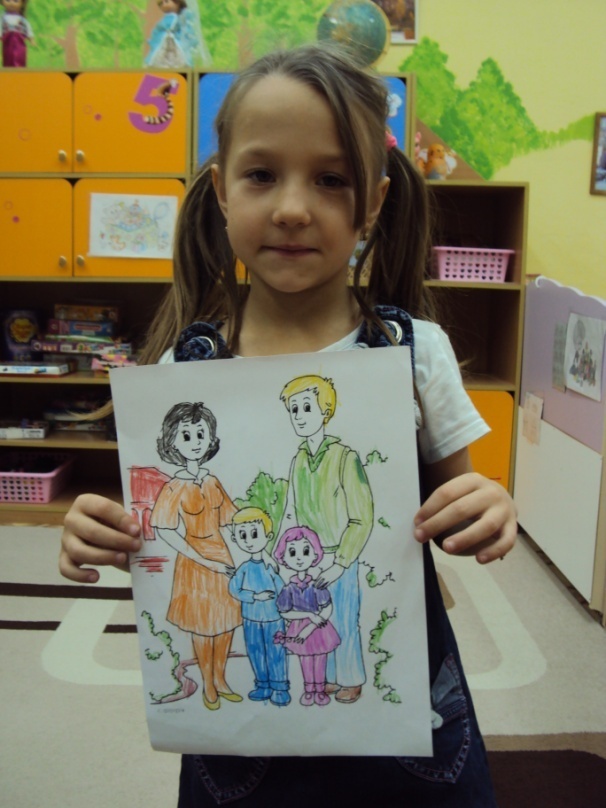 Творческий краткосрочный проект
«Моя мама – золотая прямо»
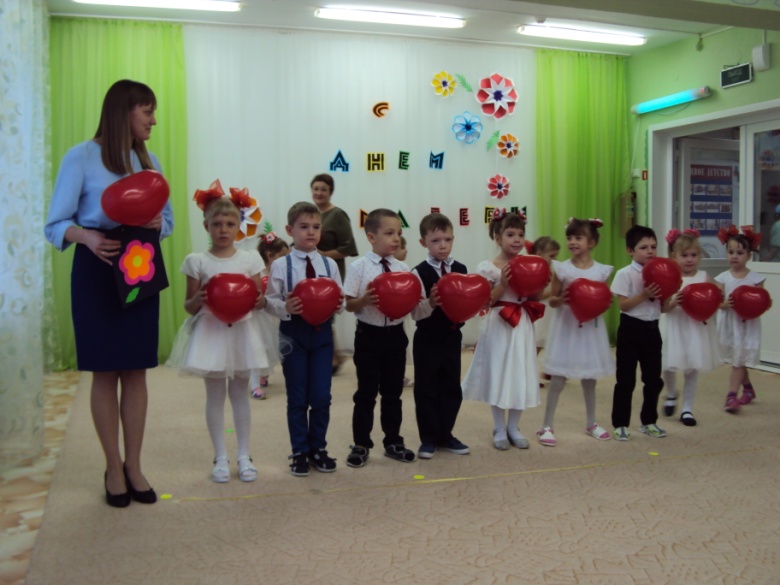 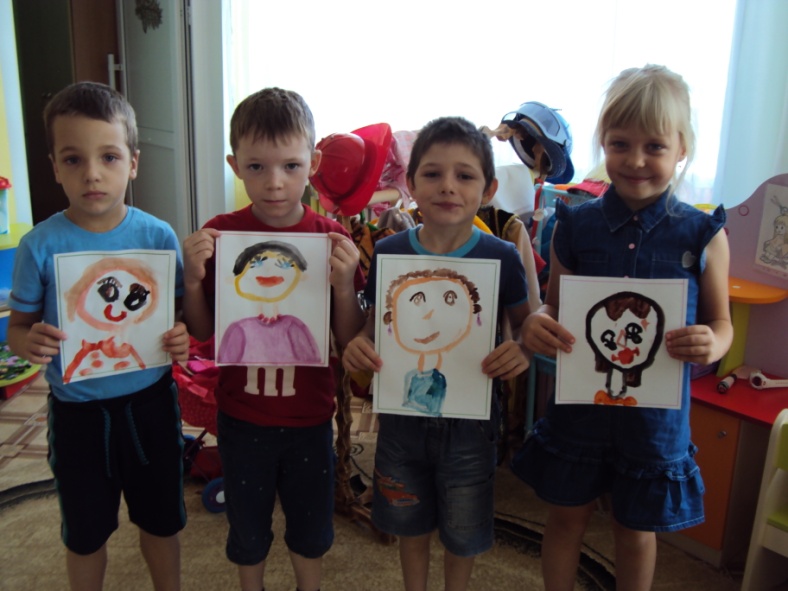 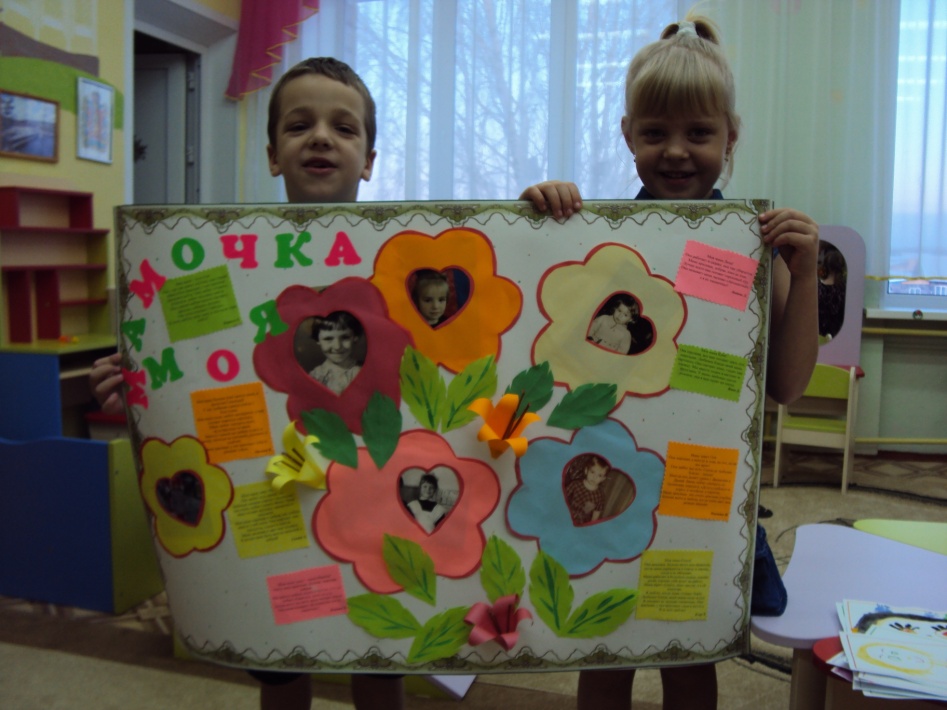 «Чудо - соль»
(исследовательский проект)
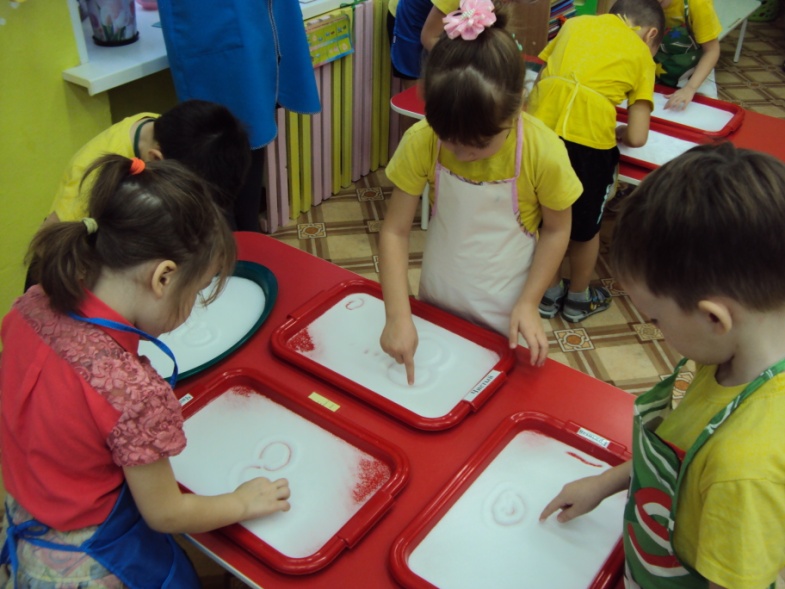 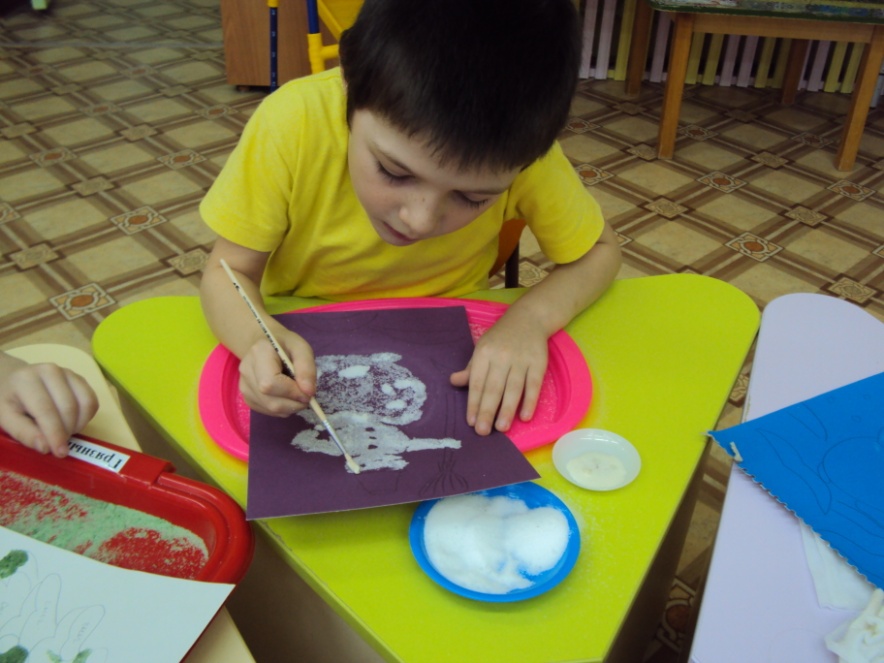 «Пластилин – наш друг»
(исследовательская работа)
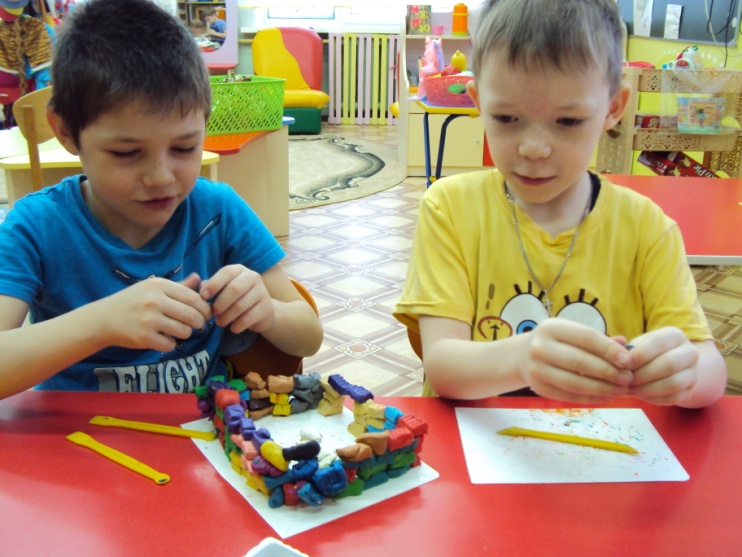 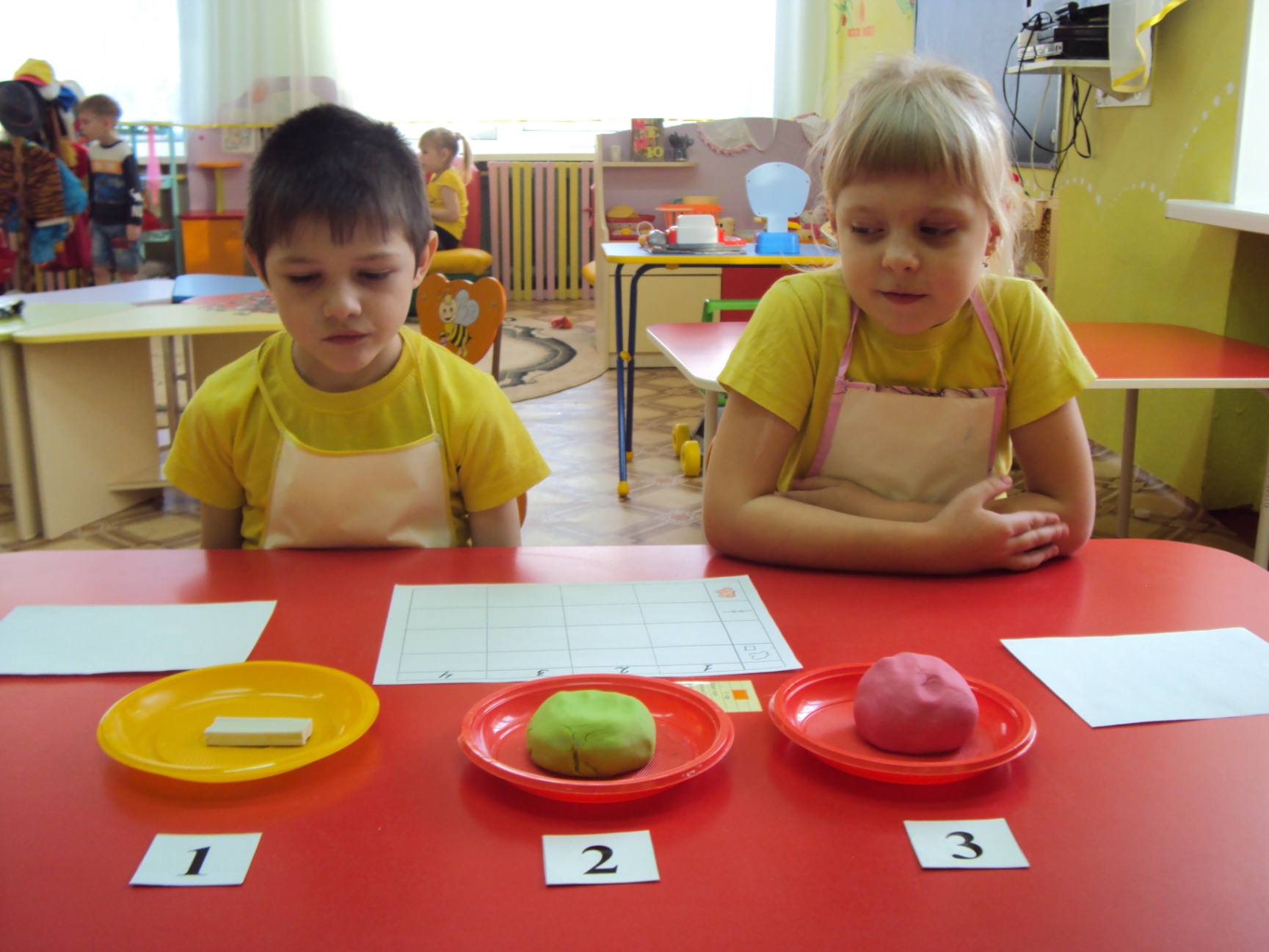 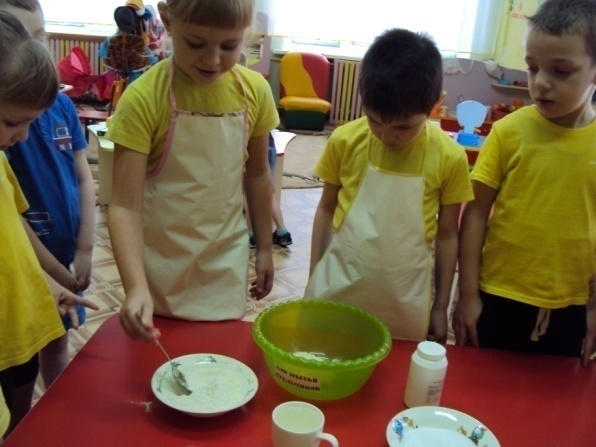